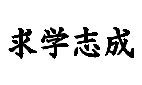 三角比の値確認テスト③
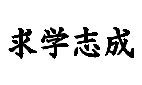 sin150゜
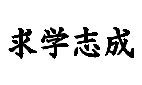 cos30゜
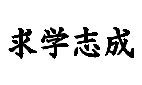 tan135゜
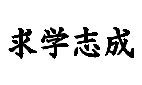 sin0゜
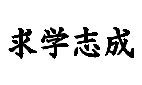 cos180゜
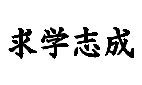 tan60゜
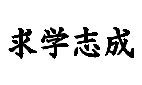 cos90゜
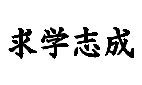 sin60゜
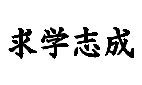 cos120゜
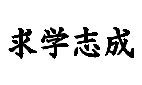 tan45゜
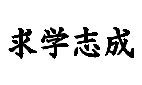 図とともにしっかり覚えましょう
これがすらすら出てこないと何もできません。